Proofs for Inner Pairing Products and Applications
Benedikt Bünz
https://eprint.iacr.org/2019/1177.pdf
Joint work with:  
Mary Maller, Pratyush Mishra, Nirvan Tirgay, Psi Vesely
1
Inner Pairing Product
2
Polynomial Commitment
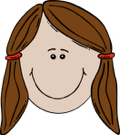 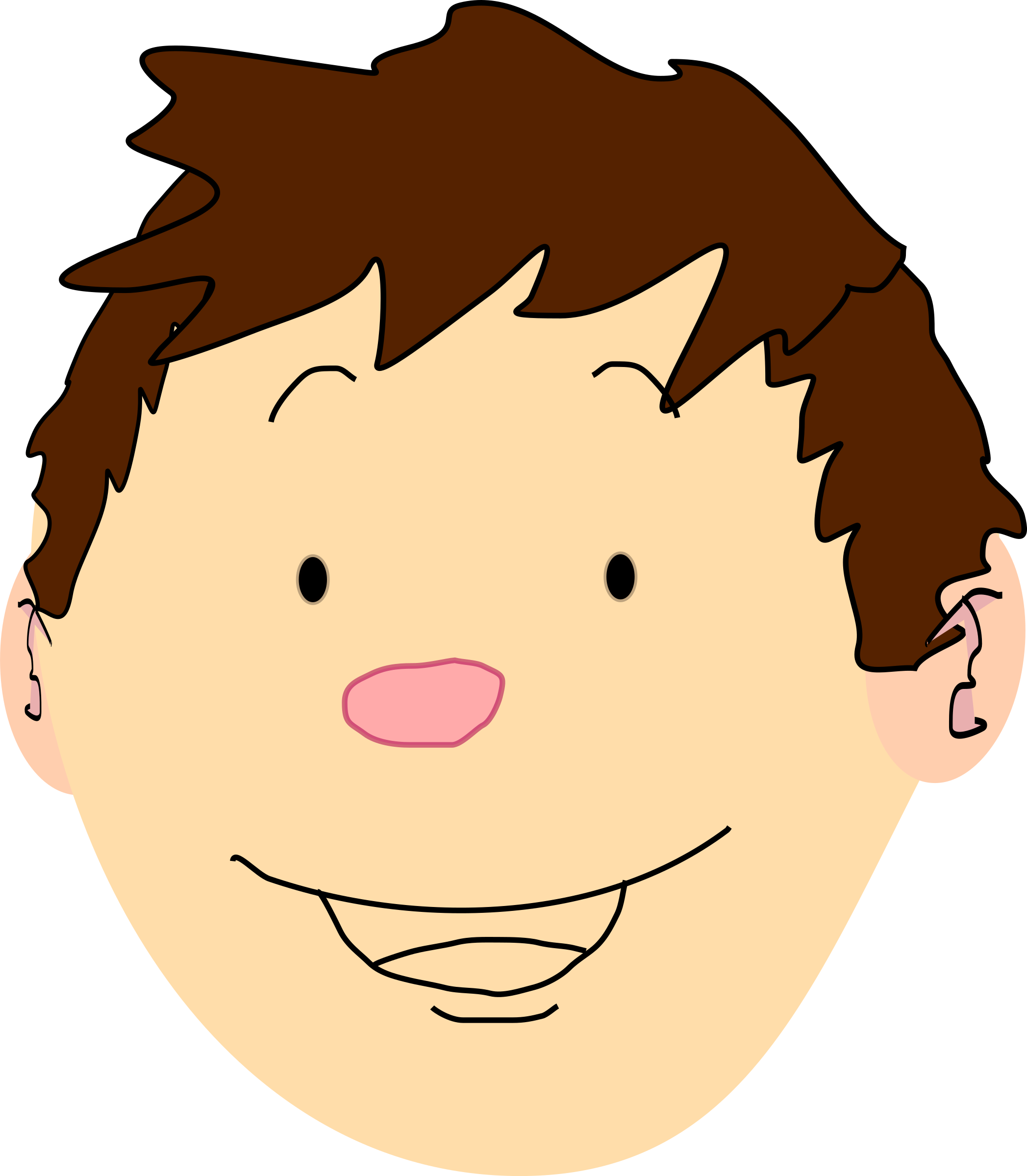 C 
small value
Many applications:
SNARKs for NP
Accumulators
Vector Commitments
3
Application 1: PC
4
Rollup
Today:  every miner must verify every posted Tx
verifyπ
verifyall Tx
verify all Tx     ⇒  short proof π
verifyall Tx
verifyπ
verifyall Tx
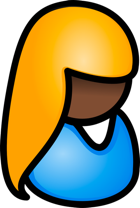 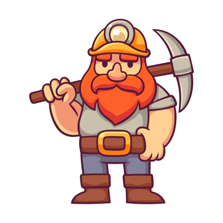 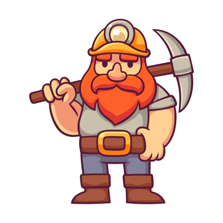 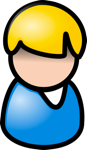 summary,   π
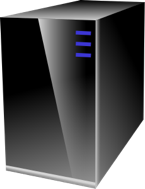 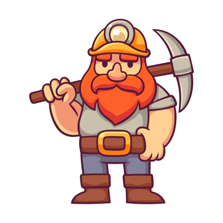 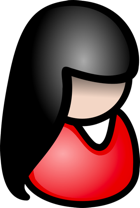 rollup server
verifying proof is much easier than verifying 10K Tx
Rollup with privacy
Add ZK-SNARKs to each TX
verifyπ
verify all Tx     ⇒  short proof π
verifyπ
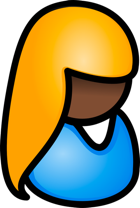 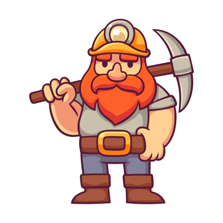 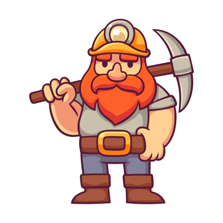 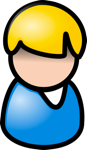 summary,   π
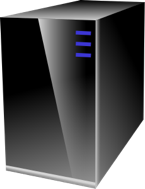 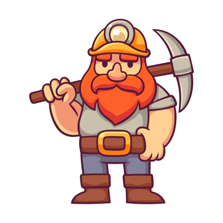 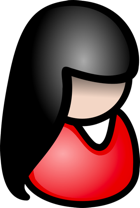 rollup server
Need to aggregate ZK-SNARKs
Application 2: Aggregating SNARKs
Aggregation of pairing based SNARKs (Groth16)
Many SNARKs-> 1 short proof, easy to verify

Previously only known from (one level) recursive SNARKs
For 64 proofs: 1.1s vs. 18min +256 GB of memory (900x)
In 12min our aggregation works for 65k proofs
7
App 3: Low memory SNARKs for machines
8
BLS Signature aggregation
Anyone can compress  n  signatures into one
pk1  ,  m1  ⟶  σ1
⟶ σ*
⋮
Verify( pk , m , σ* ) = “accept”
convinces verifier that    for i=1,…,n:        user i signed msg mi
pkn  ,  mn  ⟶  σn
aggregate
But verification still requires n expensive pairings!
single short signature
Application 4: Outsourcing of pairings
10
Inner product argument (BCCGP16,Bulletproofs)
One round interaction, 2 commitments sent,
Public coin
GIPA: Generalized inner product argument
12
GIPA security
13
GIPA security
14
GIPA Instantiations
15
TIPP: Trusted setup inner pairing product
16
TIPP
Important details missing, see paper
17
TIPP summary
18
Polynomial Commitment from TIPP
19
Polynomial Commitment from TIPP
20
Polynomial Commitment from TIPP
Recent work: Dory (Lee20)
Similar asymptotics
Worse constants
No trusted setup!
21
TIPP evaluation
Rust implementation in open source library: https://github.com/arkworks-rs/ripp
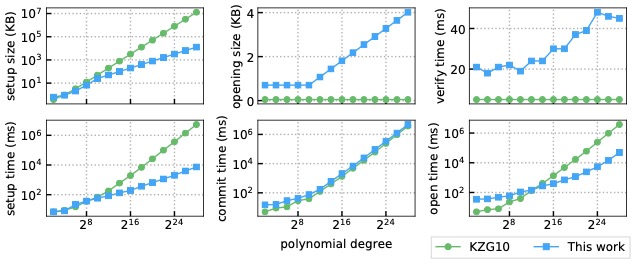 22
[Speaker Notes: 15s vs 16min
4MB vs 3.2GB 

Protocol labs circuits of size 2^30]
Rollup with privacy
Add ZK-SNARKs to each TX
verifyπ
verify all Tx     ⇒  short proof π
verifyπ
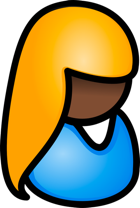 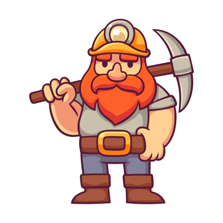 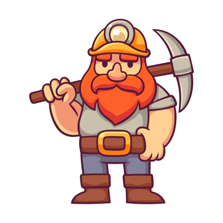 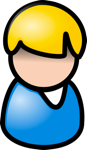 summary,   π
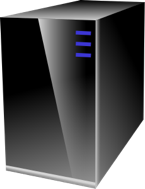 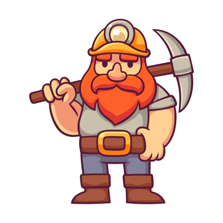 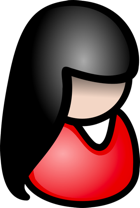 rollup server
Prior solution: Recursive SNARKs
SNARK aggregation
24
SNARK aggregation
25
SNARK aggregation evaluation
Comparison with one level recursion ZEXE
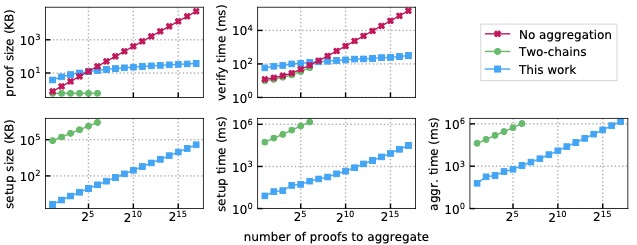 After 64 proofs ZEXE runs out of memory,
We can easily handle >65k proofs
26
Thanks
https://eprint.iacr.org/2019/1177.pdf
27